Repetition och övningar med alfa och beta strålning
Vi försöker komma ihåg vad vi lärde oss förra terminen
Historiska upptäckter
I början av 1900 talet gjordes flera intressanta upptäckter:
Dels då Henri Bequerel av en slump upptäcker radioaktivitet. En fotografisk film som legat skyddat med skyddspapper i en byrålåda påverkas av en jonförening, ett salt innehållande bland annat uran.
Bequerel drar slutsatsen att någon form av strålning utsänds från uransaltet. Han kallar detta radioaktivitet.
Några år senare upptäcker Marie och Pierre Curie ytterligare två radioaktiva ämnen: Radium och Polonium
Två olika situationer som skickar ut elektromagnetisk strålning
Dels exciterade, överladdade atomer som gör sig av med överskottsenergi då en elektron faller tillbaka till sitt ordinarie skal.
Dels instabila atomkärnor som sönderfaller och skickar ut partiklar och/eller elektromagnetisk strålning med väldigt kort våglängd.
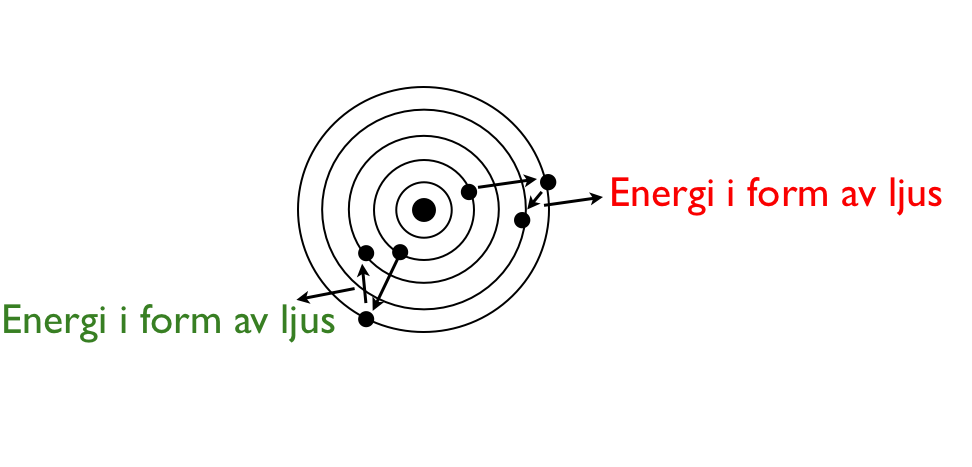 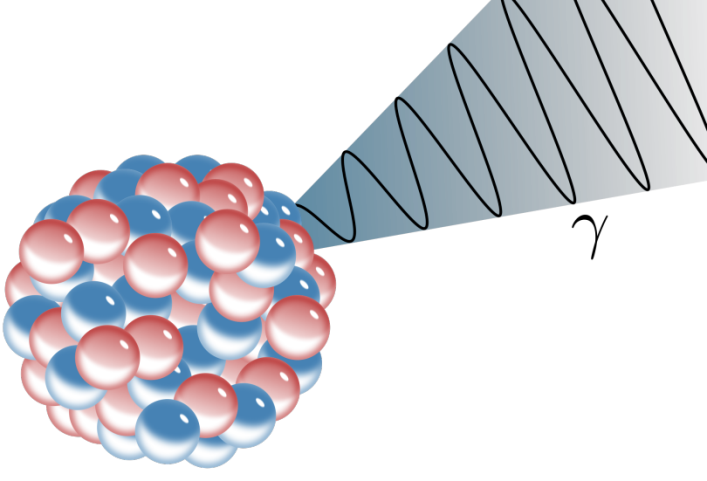 Elektromagnetisk strålning
Radioaktivitet
Instabila atomkärnor, ofta isotoper, faller sönder och sammansättningen av kärnpartiklar: protoner och neutroner förändras.
Elektromagnetisk strålning sk gamma strålning skickas ut  tillsammans med kärnpartiklar.
Två typer av partiklar: alfa och betapartiklar
Alfapartikeln 24 He och Betapartikeln e-  (-10e)
Alfastrålning
Alfapartikeln är en heliumkärna 24 He med två protoner och två neutroner. Den nedsänkta siffran är atomnumret dvs antalet protoner.Den upphöjda siffran är masstalet dvs totala antalet kärnpartiklar protoner och neutroner.
Modernukleiden sönderfaller i en dotternukleid och en alfapartikel.
Dotternukleiden kommer att ha två protoner och två neutroner mindre än modernukleiden.
T.ex. 22688Ra 22286Rn + 42He
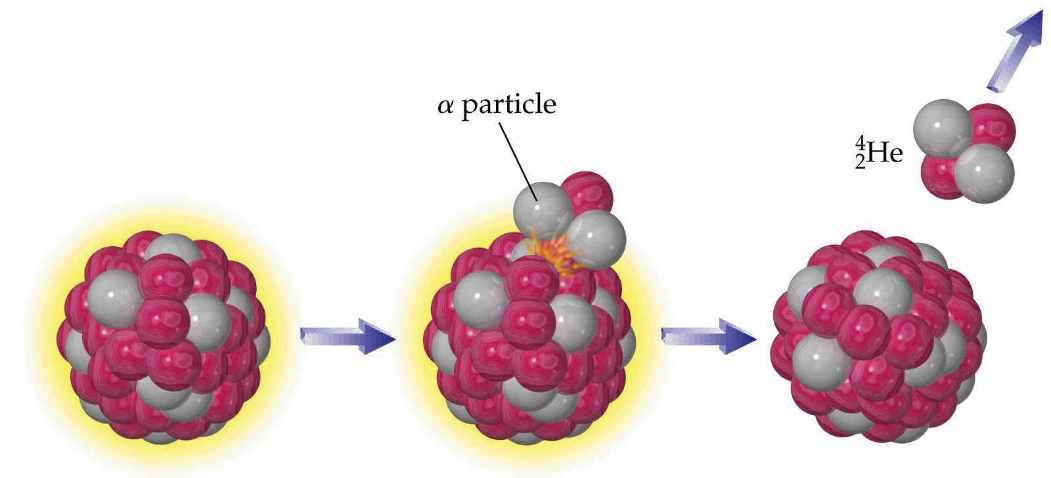 Beta
Betapartikeln är en elektron. 
Beta strålning sker då en neutron omvandlas till en proton. En del av energin omvandlas till en elektron.
Ämnet, modernukleiden förändras.
Dotternukleiden kommer att ha samma masstal ( summan av protoner och neutroner) men atomnumret förändras.
Atomnumret dvs antalet protoner ökar.
T.ex. 146C 147N + e-
Nya ämnen skapas.
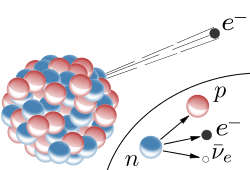 - Beta och +Beta
Var kommer elektronen ifrån vid –Betastrålning?
Det är lätt att missförstå och tro att en neutron innehåller elektroner. Men så är inte fallet det är istället energi som omvandlas till en elektron.
För att förstå behöver vi titta på kvarkar som bygger upp neutroner och protoner.
En neutron består av en upp och två downkvarkar ( nerkvarkar)
N0 = u + d + d
En proton består av två uppkvarkar och en downkvark (nerkvark)
P+ = u + u +d
Så när en neutron omvandlas till en proton är det i själva verket en downkvark som omvandlas till en uppkvark. Då uppstår extra energi.
Varifrån kommer elektronen vid β – sönderfall?
Elektronen finns inte i neutronen från början.
Elektronen skapas av den virtuella W-bosonen då en downkvark omvandlas till en upkvark.
Energi omvandlas till en partikel (två st)
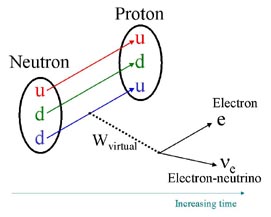 Olika strålning stoppas av olika materiel
Alfastrålning stoppas av t.ex. papper och hud och kan verka tämligen ofarlig. Men alfastrålning är särskilt farlig om vi inandas gas som innehåller alfastrålning t.ex. radongas.
Betastrålning passerar hud och papper men stoppas t.ex. trä och är betydligt farligare.
Gammastrålning är farligast och stoppas endast av tjock blyplåt.
Alla ger joniserande strålning. Strålningen slår ut elektroner från atomer och bildar joner. Egenskaper hos atomer kan ändras betydligt när atomen blir en jon.
Om atomerna i DNA-kedjan förändras kan det leda till cancer.
Vi har även talat om halveringstid
Sönderfall sker slumpmässigt
Omöjligt att bestämma när en enskild atomkärna ska sönderfalla.
Halveringstid = den tid det tar för hälften av atomkärnorna att sönderfalla.
Halveringstid varierar från sekunder till miljarder år
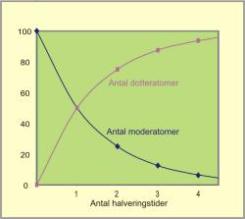 Vi har även talat om
Aktivitet, antalet sönderfall per sekund som mäts i Bq (becquerel).
Stråldoser mäts i mSV (milliSievert) och anger strålningens skadeverkan.
Strålning är farligt men kan även användas inom sjukvården för att döda cancertumörer.
Kol 14 metoden används för att åldersbestämma organiskt material.
Nu ska vi koncentrera oss på olika typer av sönderfall
Vi börjar med exemplet när uran238  sönderfaller till Thorium234 och sänder ut en alfapartikel
Uran238 Utan har atomnummer 92 så vi skriver 92238 U
 Uran238  är moderkärnan och vi vet att alfapartikeln är 24He
Vi ska nu skriva en reaktionsformel:92238 U  dotternukleid + 24He
Vilken är dotternukleiden?
92238 U 90234 Th + 24He
92-2238-4 = 90234  	Vi får leta i periodiska systemet och tabellen på sid 346 för att hitta dotternukleidens namn: Thorium
Övning
Vilket ämne bildas då Radium224  sönderfaller vid alfastrålning?
1. vad har radium för atomnummer?
2. 88224 Ra  dotterkärna + alfapartikel
3. 88224 Ra  dotterkärna + 24He
4. 88-2224-4 = 86220 
5. Vad är 86220 för ämne, kolla sid 346
6. Dotternukleden ( dotterkärnan) är Radon, 86220 Rn
Övning 2 alfastrålning
Vilken dotter kärna bildas då aktinium227 sänder ut en alfapartikel?
89227 Ac dotternukleid + 24He

89227 Ac 87223 + 24He	Atomnummer 87 är Francium

89227 Ac 87223 Fr + 24He
Svar Francium 223 har bildats.
Övning -Betastrålning
Vilken dotternukleid bildas då aktinium228 sönderfaller under betastrålning?
1 Vid beta- strålning omvandlas en neutron till en proton. Betapartikeln är en elektron.
2. 89228 Ac  dotternukleid + e- 
3. 89 + 1228 = 90228 	 Vilket ämne? 
4. 90228 Th
Svar: Dotterkärnan är Torium228
Övning 2 -Beta
Vilken dotternukleid bildas då Torium234 sönderfaller under -betastrålning? 
Vilket atomnummer har torium?
Betastrålning: en neutron omvandlas till en proton
Skriv reaktionsformel

90234 Th  91234 X + e- 	Vilket ämne har atomnummer 91
Svar : Dotternukleiden är   91234 Pa, Proaktinium234
Det finns två till övningar
Uranserien och toriumserien
Veckan innan jul
Jag var sjuk och vikarieinstruktionen var:
Läs sid288-295 och besvara instuderingsfrågorna på sid 295
Om du inte har gjort detta rekommenderar jag dig att åtminstone läsa sid 288-295 till föreläsningen på onsdag.
Tror du kan ha nytta av detta.